Αναπνευστικό σύστημα
Το αναπνευστικό σύστημα
Το αναπνευστικό σύστημα είναι το σύστημα εκείνων των οργάνων που χρησιμεύουν στην πρόσληψη του ατμοσφαιρικού αέρα από το περιβάλλον, την εισαγωγή του στους πνεύμονες, την παραλαβή του οξυγόνου από αυτόν και την απόδοση σε αυτόν του διοξειδίου του άνθρακα. Όλη αυτή η διαδικασία που τροφοδοτεί τον οργανισμό με το απαραίτητο στη ζωή οξυγόνο είναι η αναπνοή.
Τα όργανα που σχηματίζουν το αναπνευστικό σύστημα του ανθρώπου είναι 
η μύτη 
ο ρινοφάρυγγας
ο λάρυγγας
η τραχεία
οι βρόγχοι
οι πνεύμονες
Τα όργανα του αναπνευστικού υπάρχουν στο κεφάλι, στο λαιμό και στο θώρακα. Οι ανατομικοί αυτοί σχηματισμοί συμμετέχουν επίσης στη λειτουργία του αναπνευστικού συστήματος.
Η ανθρώπινη μύτη
Η ανθρώπινη μύτη (ή ανθρώπινη ρίνα) ειναι όργανο το οποίο βρίσκεται στο πρόσωπο ανάμεσα στα χείλη και τα μάτια, προεξέχει από αυτό και έχει δύο εισόδους (τα ρουθούνια) που χρησιμεύουν στην αναπνοή και την όσφρηση. 
Το σχήμα της μυτης καθορίζεται απο τα ρινικά οστά και χόντρους. Η μέση ανδρική μύτη είναι μεγαλύτερη από μια γυναικία. Στον θόλο της μύτης, υπάρχει μια περιοχή από ειδικά κυτταρα, υπεύθυνα για την όσφρηση. 
Αλλες λειτουργίες της μυτης είναι η θέρμανση, εφύγρανση και διήθηση του αέρα. Τρίχες εντός της μύτης εμποδίζουν μεγάλα αντικείμενα (σκόνη, παθογόνοι μικροοργανισμοί) να εισέλθουν στο αναπνευστικό σύστημα.
Ανατομία ρινός
Η εξωτερική μύτη αποτελείται από δυο ρουθούνια (αλλιώς ρώθωνες ή μυκτήρες), οι οποίοι χωρίζονται από το ρινικό διάφραγμα. Η εξωτερική πλευρά τους είναι στρογγυλή και κινητή και ονομάζεται ala nasi. Προς τα πάνω, η μορφή της μύτης σχηματίζεται από τον υάλινο ρινικό χόνδρο και το ρινικό τμήμα του μετωπιαίου οστού. Το δερμα αρδεύεται από την Οφθαλμική και Γναθιαία Αρτηρία. Νεύρωση λαμβάνει από την πέμπτη Εγκεφαλική Συζυγία. 
Η ρινική κοιλότητα επεκτείνεται από τους ρώθωνες προς τα εμπρός εως την χοάνη προς τα πίσω, και ονομάζεται ρινική θαλάμη. Περικλείεται από 4 τοιχώματα, το άνω, το κάτω, το έσω και το έξω. Το έξω τοίχωμα έχει 3 προσεκβολες, οι οποίες ονομάζονται ρινικές κόγχες. Ο χώρος κάτω από την κάθε κόγχη σχηματίζει ένα ρινικό πόρο.
Οι ρινικές θαλάμες επικοινωνούν με τους παραρρίνιους κόλπους, οι οποίοι είναι κοιλότητες εντός των γειτονικών οστών. Οι παρραρίνιοι κόλποι είναι:
οι μετωπιαίοι κόλποι
οι ηθμοειδείς κυψέλες
το ιγμόρειο άντρο
ο σφηνοειδής κόλπος
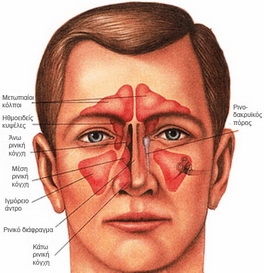 Ανατομία ρινός
Η εσωτερική ρίνα, επενδύεται από αναπνευστικό επιθήλιο (ψευδοπολύστιβο κυλινδρικό κροσσωτό). Στον θόλο της μύτης, ειδικά νευρικά κύτταρα σχηματίζουν τον οσφρητικό βλεννογόνο. 
Τα ειδικά νευρικά κύτταρα του οσφρητικού βλεννογόνου θα σχηματίσουν τα οσφρητικά νημάτια, μετά τον οσφρητικό βολβό και τελικά την πρώτη Εγκεφαλική Συζυγία. 
Τα νευρικά κύτταρα του οσφρητικού βλεννογόνου είναι τα μόνα νευρικά κύτταρα του ανθρώπινου σώματος που ανανεώνονται. Λεμφικός ιστός που συνοδεύει τους βλεννογόνους υπάρχει στην συμβολή ρίνας με φάρυγγα, δημιουργόντας τις αδενοειδής εκβλαστήσεις, γνωστές ως "κρεατάκια", τα οποία υπερπλάθονται εως την ηλικία των πέντε χρονών και αργότερα υποστρέφουν.
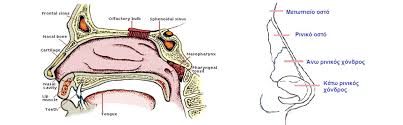 ρινοφάρυγγας
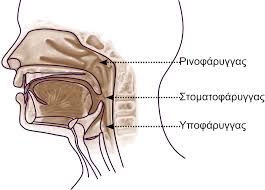 Ο ρινοφάρυγγας είναι το ανώτερο τμήμα του φάρυγγα και έχει άμεση σχέση με τις ρινικές κοιλότητες. Στο τμήμα του βρίσκονται και οι αμυγδαλές οι οποίες είναι δύο όργανα που περιέχουν λευκά αιμοσφαίρια και προστατεύουν τον οργανισμό από ιούς που εισέρχονται από την στοματική κοιλότητα.
Ο λάρυγγας
Ο λάρυγγας αποτελεί συνέχεια του φάρυγγα. Ο λάρυγγας βρίσκεται μέσα στο λαιμό.
επιγλωττίδα ονομάζεται ο χόνδρος που βρίσκεται στη ρίζα της γλώσσας μπροστά στο λάρυγγα. Η λειτουργία της συνίσταται στην αντανακλαστική φραγή της αναπνευστικής οδού κατά την κατάποση, για να αποφεύγεται η είσοδος τροφής στο λάρυγγα και στους πνεύμονες.
Ο λάρυγγας χρησιμεύει τόσο για την αναπνοή όσο και για την παραγωγή φωνής με τα δύο ζευγάρια των φωνητικών χορδών που υπάρχουν σε αυτό. 
Ο εκπνεόμενος αέρας θέτει σε παλμική κίνηση τις φωνητικές χορδές του λάρυγγα και παράγεται ήχος. Ο ήχος διαμορφώνεται σε έναρθρο λόγο στην στοματική κοιλότητα με την βοήθεια της γλώσσας, των δοντιών και των χειλιών. Στη συνέχεια του λάρυγγα είναι η τραχεία.
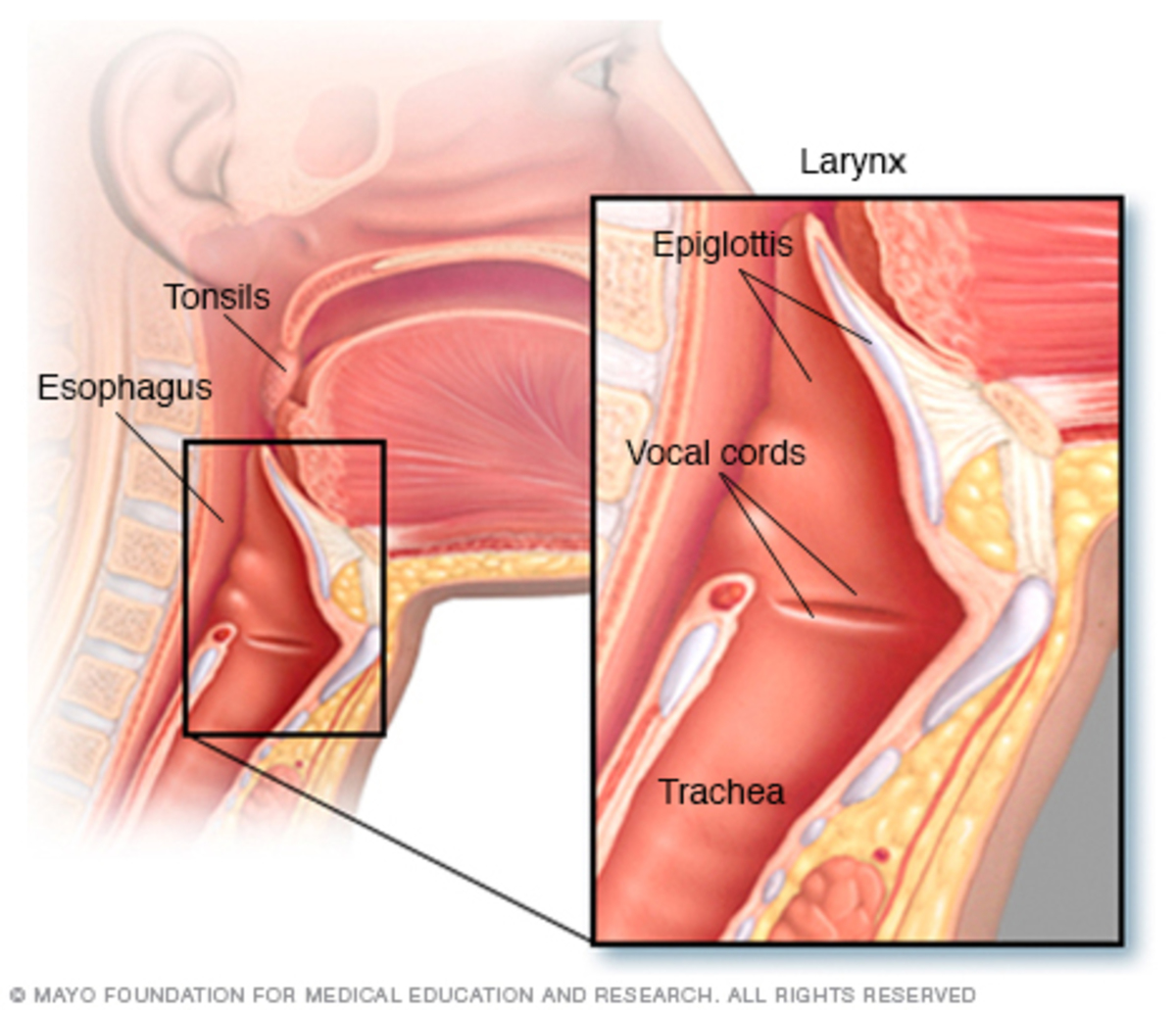 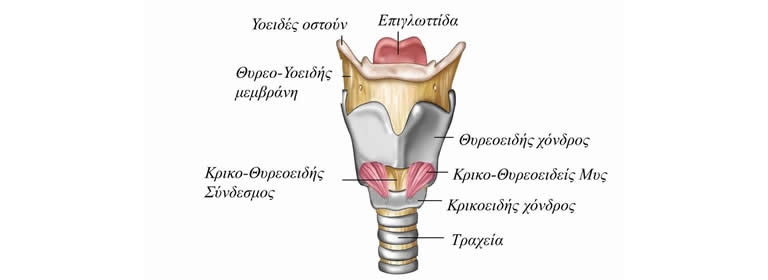 Η τραχεία
Η τραχεία είναι ένας ινοχονδρινος σωλήνας του αναπνευστικού σύστηματος μέσα από τον οποίο μεταφέρεται αέρας. Έχει μήκος 10 εκατοστά περίπου και διάμετρο 2,5 εκατοστά. Σχηματίζεται από ημικύκλιους χόνδρινους δίσκους τύπου υαλίνης.
Η τραχεία προς τα άνω συνέχεται με τον λάρυγγα ενώ προς τα κάτω διαιρείται σε δύο βρόγχους, ένα για κάθε πνεύμονα.Οι βρόγχοι είναι όμοιοι με την τραχεία με τη μόνη διαφορά ότι είναι στενότεροι. Μέσα στους πνεύμονες οι βρόγχοι υποδιαιρούνται συνεχώς σε πολλούς μικρότερους και στενότερες σωλήνες, τα βρογχιόλια, που σχηματίζουν το βρογχικό δένδρο. Τα βρογχιόλια με τη σειρά τους καταλήγουν στις κυψελίδες.
Το τοίχωμα της παραμένει άκαμπτο εξ αιτίας των ατελων κυκλικών χόνδρινων δακτυλίων (συνηθως 15-20) οι οποίοι καλυπτουν το πρόσθιο και πλάγιο τοίχωμα. Το οπίσθιο τοίχωμα καλυπτεται από πυκνό ινοκολλαγονώδη συνδεσμο.
Ιστολογικά, η τραχεία αποτελείται απο τον αναπνευστικό βλεννογόνο δηλαδή ψευδοπολύστιβο, κυλινδρικό, κροσσωτό επιθήλιο, το οποίο εχει διάσπαρτα καλυκοειδή κυτταρα και οροβλεννώδεις αδένες
Οι πνεύμονες
Οι δύο πνεύμονες βρίσκονται εντός του θώρακα. Οι υγιείς πνεύμονες είναι κατά την διάρκεια της ζωής ελαφροί, μαλακοί και σπογγώδεις, ενώ παρουσιάζουν μεγάλη ελαστικότητα. Κάθε πνεύμονας καταλαμβάνει το δικό του ημιθωράκιο. Μεταξύ των πνευμόνων βρίσκεται το περικάρδιο, η καρδία, οι βρόγχοι και τα μεγάλα αγγεία του θώρακα (Αορτή και Πνευμονικά Αγγεία)
Ο κάθε πνεύμονας έχει σχήμα κωνικό και βρίσκεται εντός του δικού του υπεζωκοτικού σάκου. Σε κάθε πνεύμονα διακρίνεται μια κορυφή, μια βάση, μια πύλη και μια ρίζα. Ο αριστερός πνεύμονας χωρίζεται σε δύο λοβούς ενώ ο δεξιός σε τρεις. Κάθε λοβός χωρίζεται σε τμήματα. Ο δεξιός πνεύμονας έχει δέκα τμήματα και ο αριστερός οκτώ.
H κορυφή των πνευμόνων εκτείνεται άνωθεν της πρώτης πλευράς, μέχρι τον θόλο του υπεζωκότα. Ερχεται σε επαφή με την υποκλείδια αρτηρία, η οποία αφήνει εντύπωμα στον πνεύμονα. Η βάση του πνεύμονα είναι κοίλη και έρχεται σε σχέση με το διάφραγμα. Η ρίζα του πνεύμονα αποτελεί την οδό διέλευσης των βρόγχων και των αγγείων μέσα στον πνεύμονα. Ο πνεύμονας χωρίζεται σε πλευρική, μεσοθωρακική και διαφραγματική επιφάνεια και έχει τρία χείλη, το πρόσθιο, το οπίσθιο και το κάτω.
Ο δεξιός πνεύμονας χωρίζεται σε τρεις λοβούς (άνω, μέσο και κάτω) από την οριζόντια και τη λοξή σχισμή. Επίσης ο δεξιός πνεύμονας είναι μεγαλύτερος και βαρύτερος από τον αριστερό. Ο αριστερός από την άλλη χωρίζεται σε δύο λοβούς, άνω και κάτω, καθώς απουσιάζει η οριζόντια σχισμή. Ένα άλλο χαρακτηριστικό του αριστερού πνεύμονα είναι η καρδιακή εντομή στο πρόσθιο χείλος. Σχηματίζεται από την κορυφή της καρδιάς, η οποία βρίσκεται στα δεξιά. Οι λοβοί των πνευμόνων χωρίζονται σε μικρότερα βρογχοπνευμονικά τμήματα. Είναι οι μεγαλύτερες υποδιαιρέσεις του λοβού.. Σε καθένα από τα τμήματα αυτά καταλήγει και ένας τμηματικός βρόγχος και ο συνοδός κλάδος της πνευμονικής αρτηρίας..
Το τραχειοβρογχικό δέντρο
Το τραχειοβρογχικό δέντρο αποτελεί την οδό από την οποία μεταφέρεται ο αέρας μεταξύ τραχείας και κυψελίδων. Η τραχεία χωρίζεται εξωπνευμονικά στον αριστερό και στο δεξιό κύριο ή στελεχιαίο βρόγχο . Στη συνέχεια, ο στελεχιαίος βρόγχος εισέρχεται μέσα στον πνεύμονα, πορευόμενος λοξά προς τα κάτω και πίσω ως τη βάση του πνεύμονα. 
Ενδοπνευμονικά, κάθε στελεχιαίος βρόγχος δίνει αντίστοιχα δύο λοβαίους βρόγχους (αριστερός άνω και κάτω λοβαίος βρόγχος) στον αριστερό πνεύμονα και τρεις στο δεξιό (δεξιός άνω, μέσος και κάτω λοβαίος βρόγχος). Στην πορεία του αυτή ο βρόγχος συνεχώς λεπτύνεται, χορηγώντας παράπλευρους κλάδους στους λοβούς κάθε πνεύμονα. 
Οι βρογχικοί αυτοί κλάδοι ονομάζονται τμηματικοί βρόγχοι και είναι οκτώ έως εννιά στον αριστερό πνεύμονα και 10 στο δεξιό πνεύμονα. Στη συνέχεια, καθένας από αυτούς τους κλάδους διακλαδίζεται σε μικρότερα τμήματα εντός του αντίστοιχου λοβού. Οι τελευταίες διακλαδώσεις τους ονομάζονται βρογχιόλια , που καταλήγουν στα πνευμονικά λόβια. Κάθε βρογχιόλιο, κατά την είσοδό του σε ένα πνευμονικό λόβιο, διακλαδίζεται σε 5-7 τελικά βρογχιόλια . 
Το σύνολο των βρόγχων αποτελεί ουσιαστικά ένα σύστημα αεραγωγών, που κατευθύνει τον εισπνεόμενο αέρα στις κυψελίδες, για να γίνει η ανταλλαγή των αερίων. Το σύνολο των πνευμονικών λοβίων που ανήκουν σε κάθε τμηματικό βρόγχο αποτελεί με το σύστοιχο βρόγχο το βρογχοπνευμονικό τμήμαΑποτελούν αυτόνομες λειτουργικές και ανατομικές μονάδες, που διαχωρίζονται μεταξύ τους με συνδετικό ιστό.
Αιμάτωση και λειτουργεία της αναπνοής
Οι πνεύμονες λαμβάνουν μη οξυγονωμένο αίμα από την Πνευμονική Αρτηρία, η οποία εκφύεται από την Δεξιά Κοιλία της Καρδιάς. Οι πνευμονικές φλέβες θα μεταφέρουν το οξυγονομένο αίμα πίσω στην καρδιά (αριστερό κόλπο)
Η λειτουργία της αναπνοής διακρίνεται σε δύο φάσεις, την εισπνοή και την εκπνοή. Κατά την εισπνοή ο αέρας περνά από τη μύτη στο ρινοφάρυγγα, θερμαίνεται και καθαρίζεται, στη συνέχεια περνά από τη σχισμή του λάρυγγα στην τραχεία, από εκεί στους βρόγχους που διακλαδιζόμενοι (εξ ου και βρογχικό δένδρο) καταλήγουν στα αεροθυλάκια, τα οποία φέρουν σταφυλοειδείς προσεκβολές, τις αναπνευστικές κυψελίδες, όπου καταλήγει ο εισπνεόμενος αέρας. 
Οι κυψελίδες αποτελούνται από ένα λεπτό τοίχωμα, που σχηματίζει την αναπνευστική μεμβράνη και γύρω από αυτές υπάρχει ένα δίκτυο μικρών αγγείων, των πνευμονικών τριχοειδών, στα οποία κυκλοφορεί αίμα που επιστρέφει από τους ιστούς, μεταφερόμενο με την κυκλοφορία. 
Έτσι, ανάμεσα στον αέρα και το αίμα μεσολαβούν δύο πολύ λεπτές μεμβράνες, το τοίχωμα της κυψελίδας και το τοίχωμα του πνευμονικού τριχοειδούς, οι οποίες μαζί αποτελούν την προαναφερθείσα αναπνευστική μεμβράνη
Μεταφορά οξυγόνου και διοξειδίου του άνθρακα
Στις κυψελίδες ο φρέσκος εισπνεόμενος αέρας είναι πλούσιος σε οξυγόνο και το αίμα που επιστρέφει από τους ιστούς, έχει δώσει το οξυγόνο στα κύτταρα και έχει πάρει από αυτά το διοξείδιο του άνθρακα. Το αέριο οξυγόνο έχει την ιδιότητα να προσκολλάται στα ερυθρά αιμοσφαίρια που υπάρχουν στο αίμα, ενώ το αέριο διοξείδιο του άνθρακα αποβάλλεται από αυτά και περνά στον αέρα των κυψελίδων. 
Η σύσταση του αέρα έχει πλέον μεταβληθεί: Είναι πτωχός σε οξυγόνο και πλούσιος σε διοξείδιο του άνθρακα, είναι δηλαδή έτοιμος για αποβολή, που γίνεται με την εκπνοή. 
Ο πλούσιος σε διοξείδιο του άνθρακα αέρας οδηγείται μέσω της αεροφόρου οδού στη μύτη και αποβάλλεται. Ακολουθεί νέα εισπνοή, που θα φέρει νέο καθαρό αέρα στις κυψελίδες.
Αυτός ο αναπνευστικός κύκλος, που επαναλαμβάνεται διαρκώς, επιτυγχάνεται με τις αναπνευστικές κινήσεις του θώρακα που ρυθμίζονται από ένα ειδικό κέντρο στον εγκέφαλο, το αναπνευστικό κέντρο του εγκεφάλου και τη βοήθεια μυών (αναπνευστικοί μύες, κυριότερος των οποίων είναι το διάφραγμα).
Ρυθμιστικοί μηχανισμοί της αναπνοής
Η αναπνοή, όπως αναφέρθηκε, δεν είναι μία απόλυτα αυτόματη λειτουργία, όπως η λειτουργία της καρδιάς. Επειδή οι αναπνευστικοί μύες είναι σκελετικοί, η σύσπαση τους εξαρτάται από κινητικούς νευρώνες. 
Η αναπνοή αρχίζει αυτόματα από νευρικά κύτταρα του προμήκους μυελού, τα οποία όμως ελέγχονται και τροποποιούνται από κινητικούς νευρώνες. 
Οι κινητικοί νευρώνες των αναπνευστικών μυών βρίσκονται κάτω από συνειδητό έλεγχο, γι' αυτό υπάρχει η δυνατότητα να μεταβάλλουμε ή να αναστείλουμε προσωρινά τον ρυθμό της αναπνοής, όπως για παράδειγμα κατά την διάρκεια μίας ομιλίας ή κατά την διάρκεια μιας βουτιάς στην θάλασσα.